ECE 333 Renewable Energy Systems
Lecture 9: Photovoltaic Materials and Electrical Characteristics
Dr. Karl Reinhard
Dept. of Electrical and Computer Engineering
University of Illinois at Urbana-Champaign
reinhrd2@illinois.edu
Announcements
HW 4 is due on Thursday, 15 Feb
Quiz 4 on Thursday 15 Feb.  
Read Chapter 5 (Photovoltaic Materials and Electrical Characteristics)
Report 2 due Thursday 15 Feb.
1
Total Clear Sky Insolation
The total insolation is the sum of the direct beam, diffuse and reflected
Most is direct beam; models for diffuse and reflected are more approximate (and certainly site dependent)
q is angle between sun andnormal to collector
Superscript h indicates values on surface in front of collector; r is estimates reflectivity of surface, ranging from 0.8 for snow to 0.1 for dark shingles
2
Photovoltaics (PV)
Photovoltaic definition- a material or device that is capable of converting the energy contained in photons of light into an electrical voltage and current
UIUC Solar Decathalon House – 2nd place overall in 2009
"Sojourner" exploring Mars, 1997
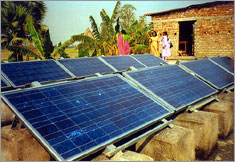 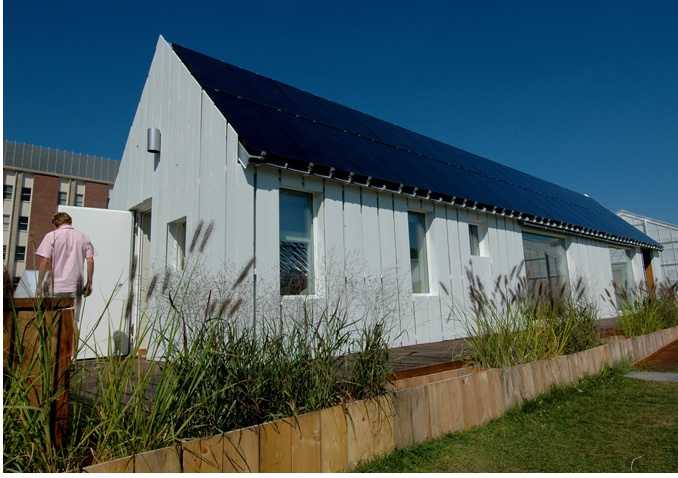 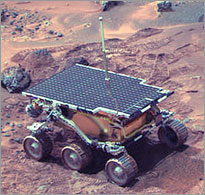 PV serving village health center, West Bengal, India
3
http://www.solardecathlon.uiuc.edu/gallery.html#
http://www1.eere.energy.gov/solar/pv_use.html
PV History – Edmond Becquerel
Edmond Becquerel (1820 – 1891), French physicist 
Studied solar spectrum, magnetism, electricity, and optics. 
Observed / documented the photovoltaic effect, in 1839 (age 19)
Generated electricity by illuminating an electrode with different types of light, including sunlight
(  https://en.wikipedia.org/wiki/Edmond_Becquerel accessed 9 Feb 18 )
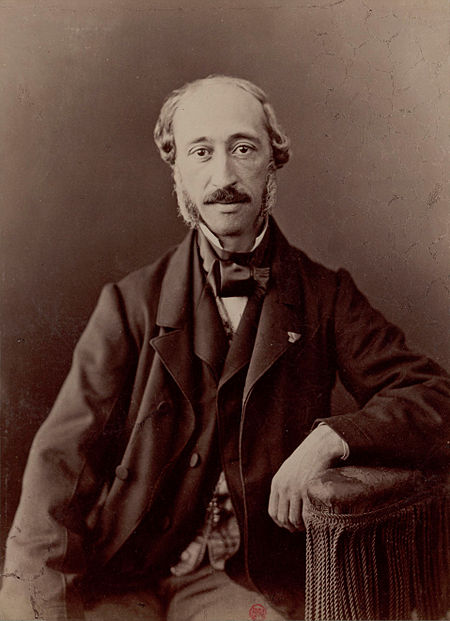 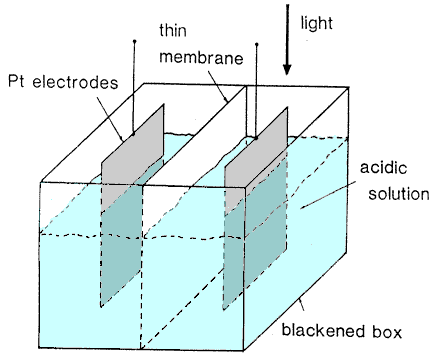 Diagram of Becquerel’s Apparatus
http://www.pveducation.org/pvcdrom/manufacturing/first-photovoltaic-devices accessed 9 Feb 18
4
PV History – Willoughby Smith
Willoughby Smith (1828 – 1891), English Elect Engr
Discovered selenium’s  (Se)  photoconductive behavior
Worked for the Gutta Percha Company, which manufactured telegraph wires – including underwater cables
Gutta-percha tree (Malayan for “percha latex”) sap is a natural latex elastomer – a good insulator https://en.wikipedia.org/wiki/Gutta-percha
In 1873, Smith developed a method in the lab for continually testing an underwater cable as it was being laid using Se rods
However inconsistent results in practice; discovered that the Se rod  increased significantly when exposed to strong light
Smith published "Effect of Light on Selenium during the passage of an Electric Current" in Nature Magazine, Feb 1873
(https://en.wikipedia.org/wiki/Willoughby_Smith  accessed 9 Feb 18 )
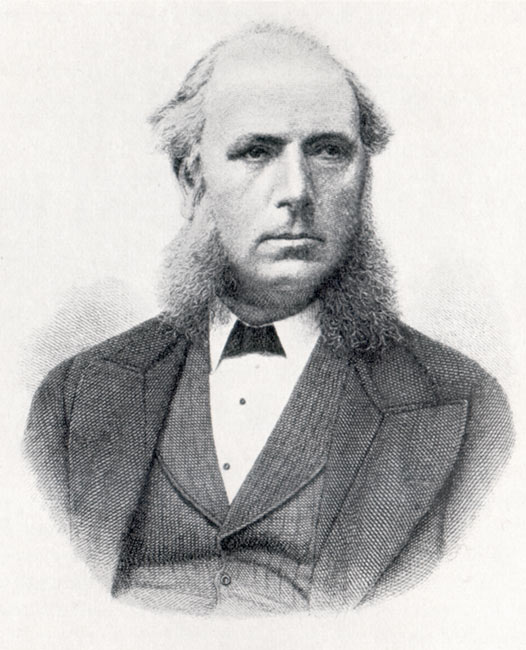 5
PV History – Adams and Day
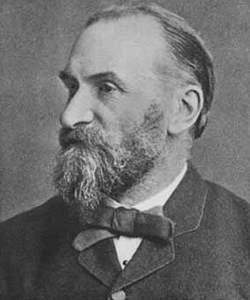 William Grylls Adams, Professor, (1836-1915)
and student Richard Evans Day @ King’s College
Were experimenting with  Se  
Following Smith’s1873 report,  they investigated photoelectric effects 
In 1876, demonstrated Se’s photovoltaic behavior
https://www.popsci.com/article/science/invention-solar-cell#page-2  accessed 9 Feb 18
William Grylls Adams
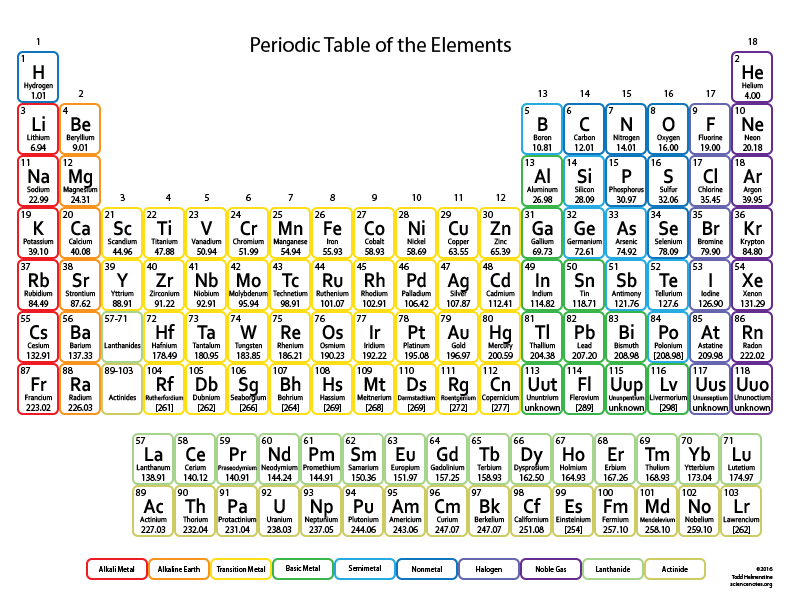 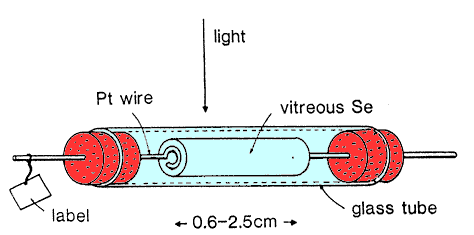 http://www.pveducation.org/pvcdrom/manufacturing/first-photovoltaic-devices
6
PV History – Albert Einstein
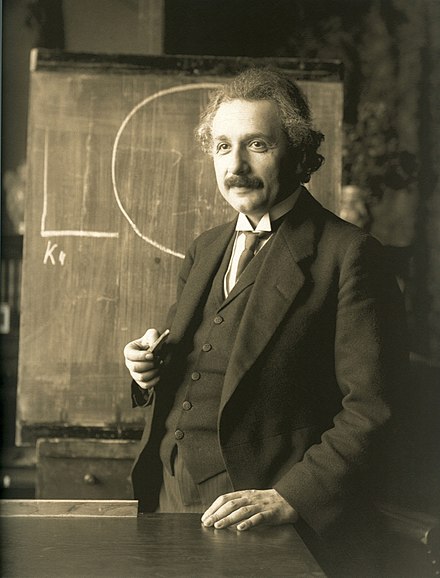 Albert Einstein, Theoretical Physicist,  (1879 - 1955)
1905 published 4 Groundbreaking Papers
Photoelectric Effect (Nobel Prize in Physics 1921)
Brownian motion
Special relativity
Equivalence of mass and energy
Photoelectric Effect
Light occurs packets of energy, quanta (i.e. photons) 
Light quanta  power varies according to the light’s wavelength – shorter the wavelength, the more power
Provided scientific framework to “photoelectricity”
Explained the photoelectric phenomenon in scientific terms

https://www.popsci.com/article/science/invention-solar-cell#page-2 
https://en.wikipedia.org/wiki/Albert_Einstein
7
PV History – Jan Czochralski
Jan Czochralski, Polish Chemist, (1885 – 1953)
Developed the Czochralski Process for growing single crystals (1915)  semiconductor wafer production
Accidental discovery – instead of dipping his pen into the inkwell, he did so in molten tin and drew a tin filament, that later proved to be a single crystal.
(https://en.wikipedia.org/wiki/Jan_Czochralski)
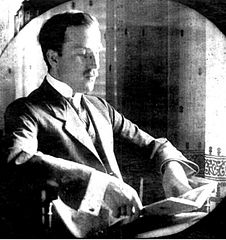 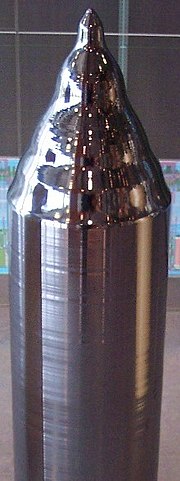 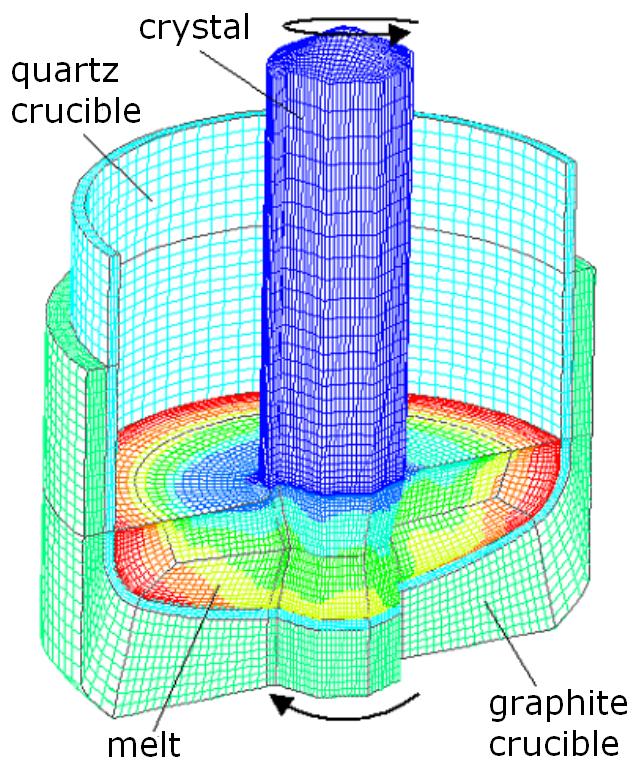 8
https://strgmbh.de/melt/100-mm-cz-si/
https://en.wikipedia.org/wiki/Czochralski_process
PV History in the Making – DOE SunShot Initiative
SunShot Initiative aims
Reduce utility-scale solar electricity cost 50% between 2020 -- 2030 to $0.03 /kWh
Address Grid integration challenges reduce market entry barriers
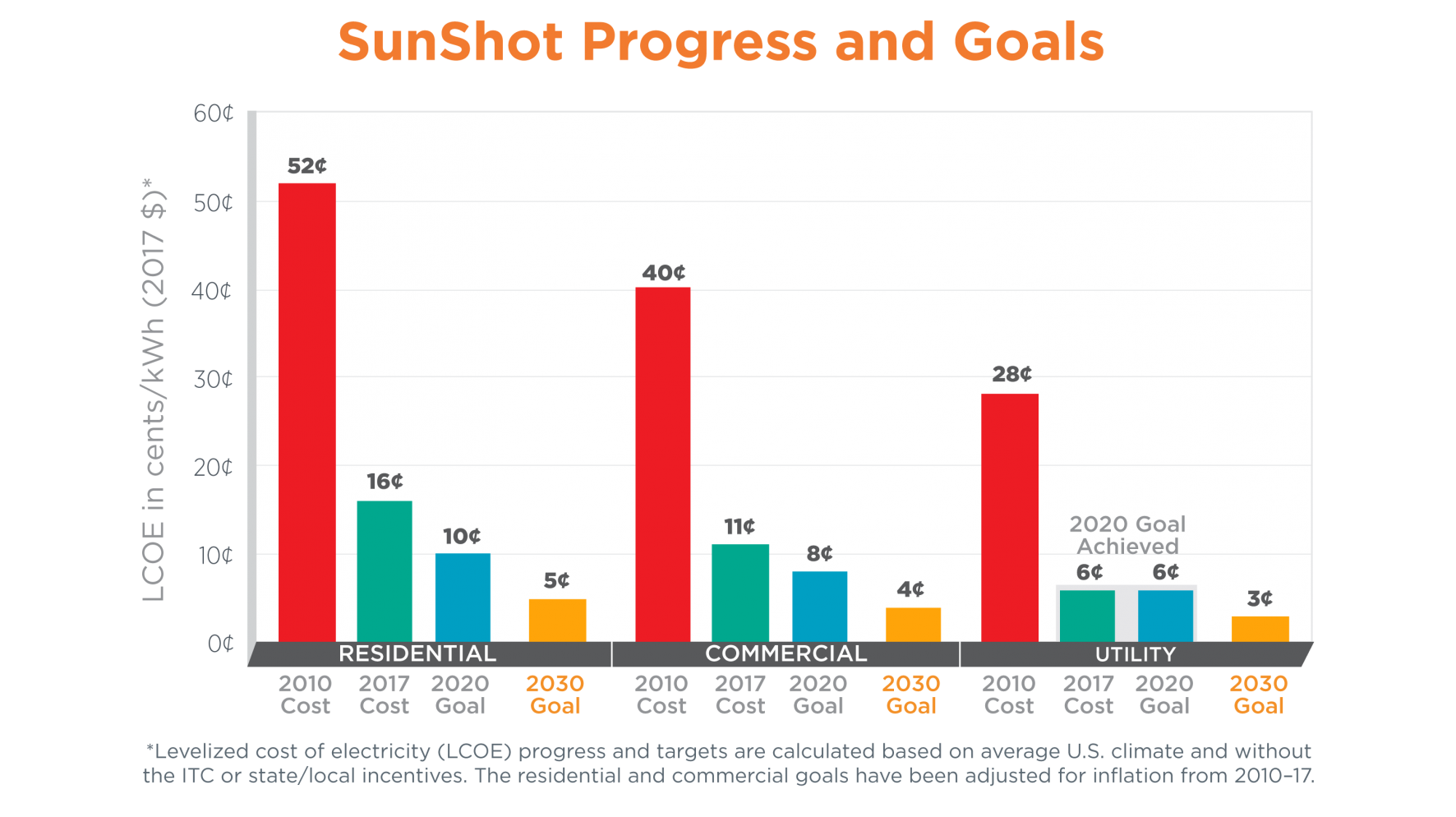 9
https://energy.gov/eere/solar/goals-solar-energy-technologies-office
Recent Growth in Solar
U.S. PV Electricity Installed Capacity & Generation
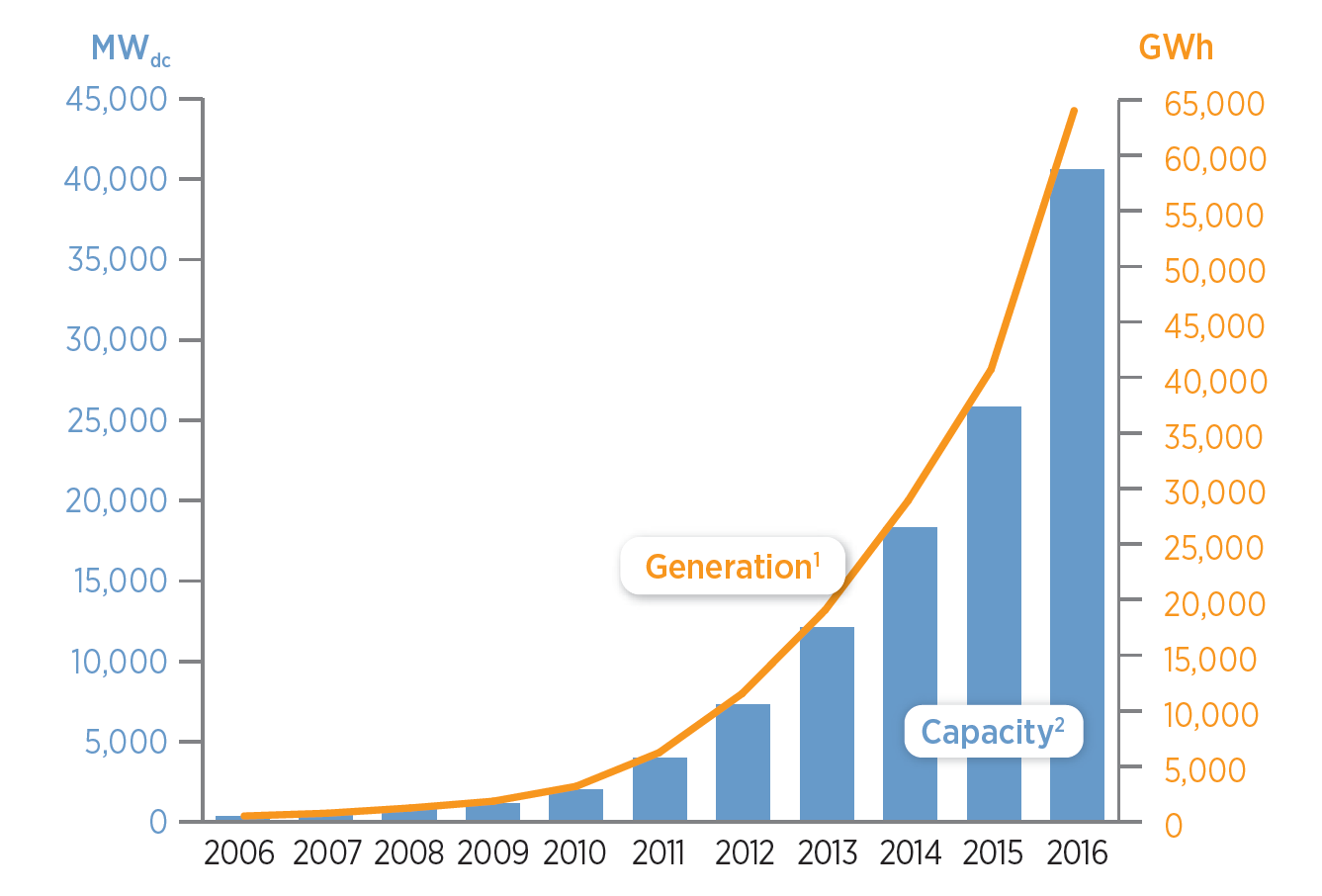 Source:  DoE 2016 Renewable Energy Book
10
https://www.nrel.gov/news/press/2018/data_book_shows_continued_growth_of_renewable_electricity.html  accessed 31 Jan 18
Recent Solar Installation Costs
NREL PV system cost 2010–2017 summary 
(inflation adjusted)
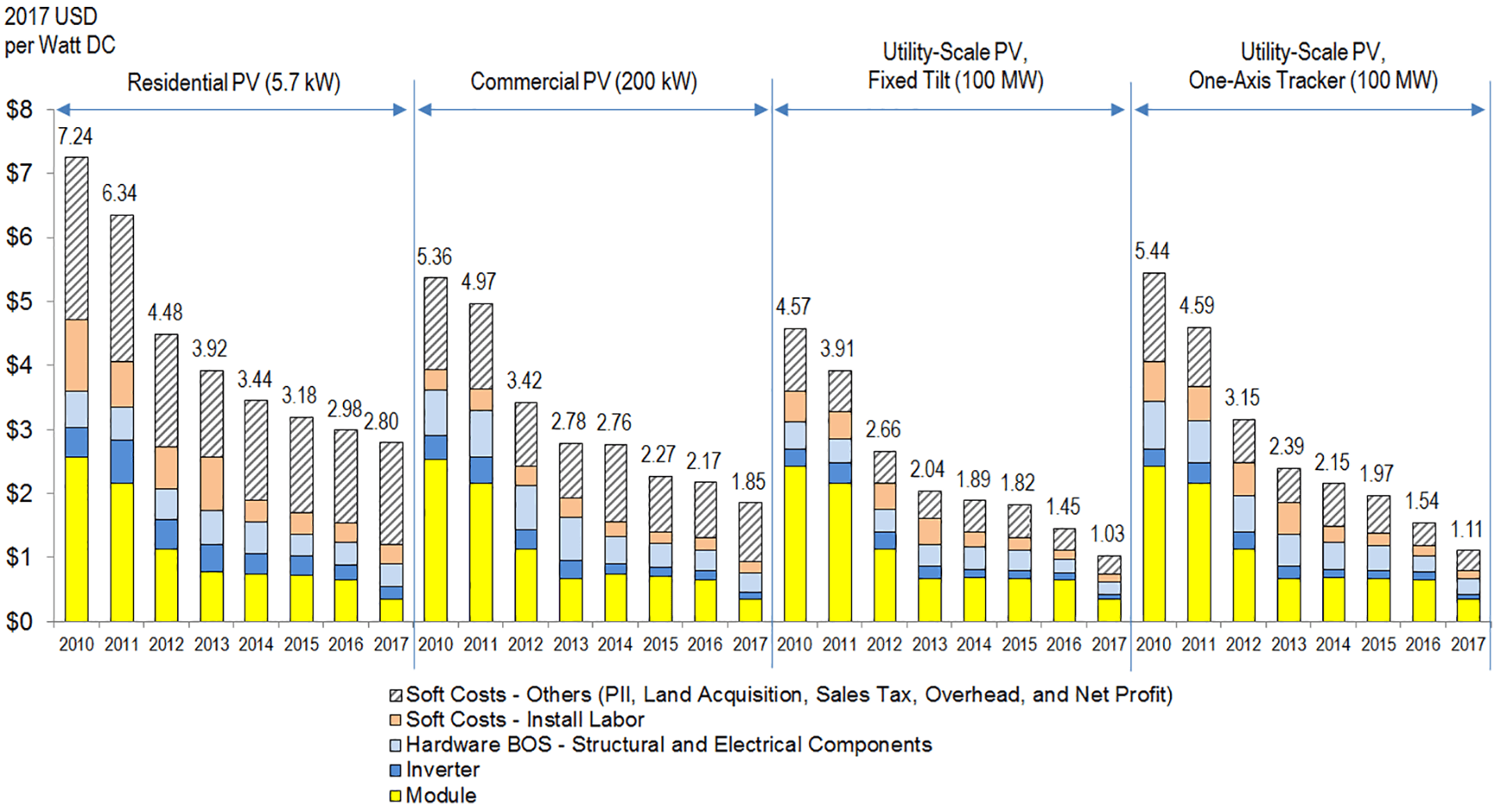 11
https://www.nrel.gov/news/press/2017/nrel-report-utility-scale-solar-pv-system-cost-fell-last-year.html 
accessed 1/31/18
PV Integration Challenges
Duck Curve
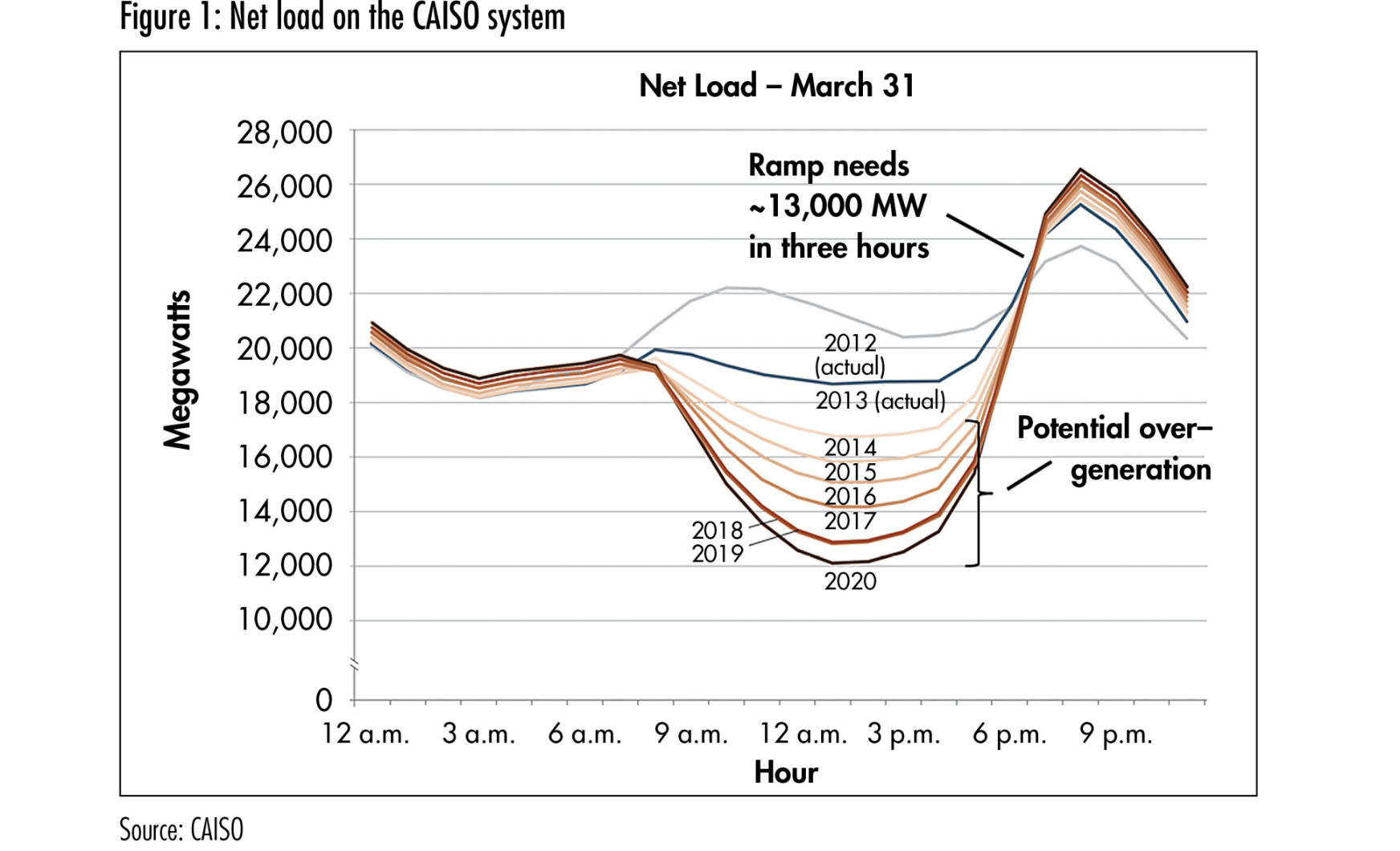 High solar adoption challenges utilities to balance new grid supply and demand dynamics
Fast Gen Ramp at sunset
Overgeneration during day
PV Generators Paying for Grid Infrastructure costs
Image: http://www.caiso.com/documents/flexibleresourceshelprenewables_fastfacts.pdf 
https://energy.gov/eere/articles/confronting-duck-curve-how-address-over-generation-solar-energy
12
Nominal PV System Overview
Solar cell is a diode
Photon energy converted to DC
Shadows on panel & panel PV material defects non-linearly reduce energy conversion
Power Inverter converts DC to AC
Unpredictable / changing loads
Storage enables matching energy generated to  energy consumed
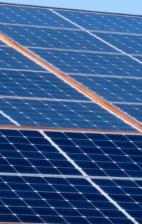 Shadows
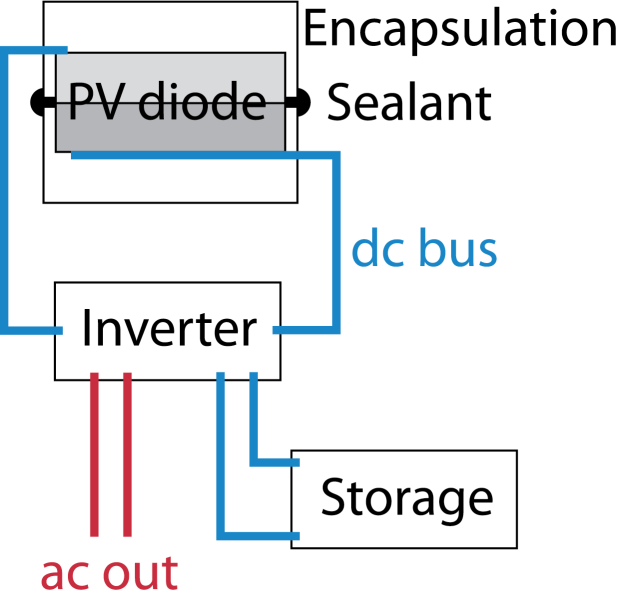 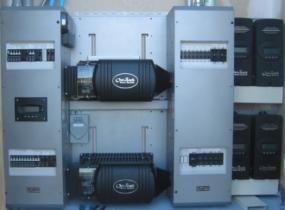 13
General PV Issues
PV diode
Efficiency, cost, manufacturability, automation, testing
Packaging (encapsulation)
Cost, weight, strength, yellowing, etc.
Accelerated life-cycle testing
30 year outdoor test is not practical 
Damp, heat, light, immersion, etc.
Inverter & system design
Micro-inverters, blocking diodes, 			reliability
“Right sizing” components
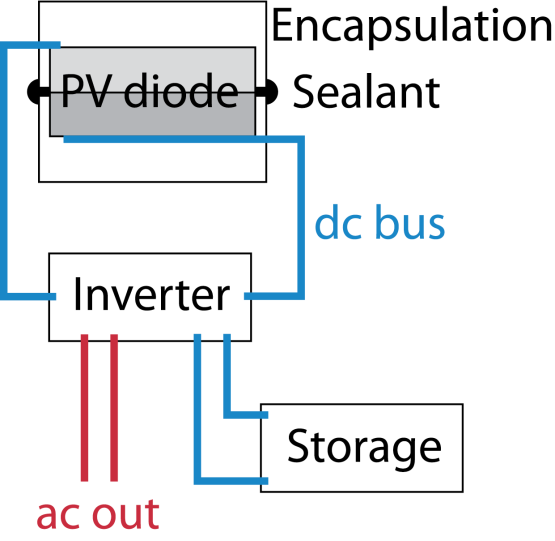 14
What are Solar Cells?
Load
-
+
p-type
n-type
+
-
Open-circuit voltage
Voltage
Maximum Power Point
Current
Short-circuit current
15
Standard Equivalent Circuit Model
Where does the power go?
Series
Rs
(minimize)
Shunt 
Rp
Diode
Ideal Photocurrent source
Load
(maximize)
Building to this model….
16
Photon Energy
Photons characterized by  (wavelength),  (frequency), & E (energy)



In this context, energy is often expressed in electron-volts (eV), defined as 1.6 10-19 J….
Planck's constant (h):  	6.626 10-34 J-s
Light’s velocity (c): 	3108 m/s
… the energy gained by a single electron moving across a 1 volt potential difference
Typically E (eV)  &  l (mm)
17
Band-Gap Energy
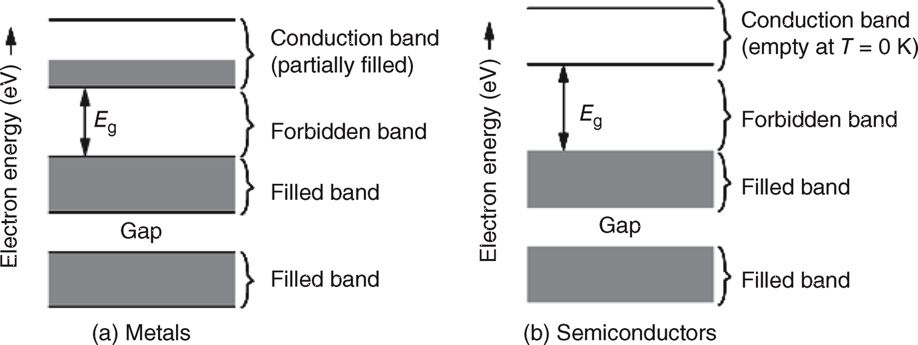 FIGURE 5.4 Energy bands for (a) metals and (b) semiconductors. 
Metals have partially filled conduction bands, which allow them to carry electric current easily. Semiconductors at absolute zero temperature have no electrons in the conduction band, which makes them insulators
Masters, Gilbert M. Renewable and Efficient Electric Power Systems, 2nd Edition. Wiley-Blackwell
18
Band-Gap Energy (cont)
Band Gap  (eV) & Wavelength () Cut-offs….  			Above which Electron Excitation Doesn’t Occur
19
Silicon Solar Cell Energy Conversion Limits
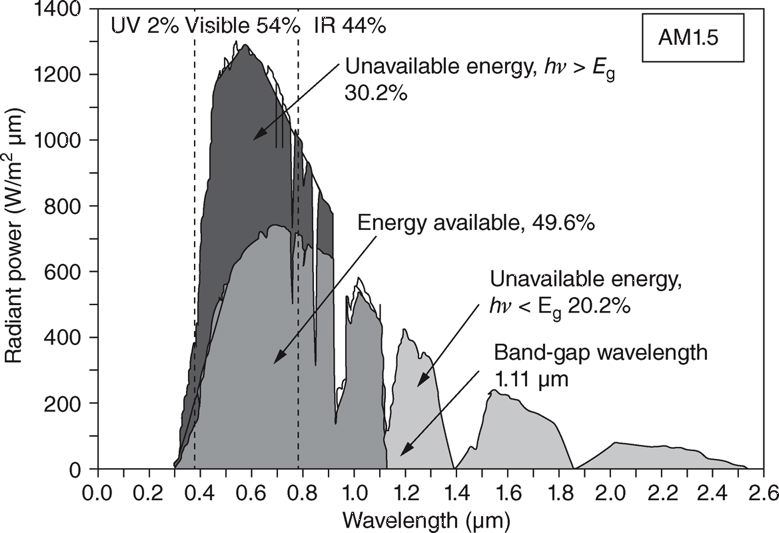 FIGURE 5.7  Si PV Convertible Solar Energy at AM1.5 
Masters, Gilbert M. Renewable and Efficient Electric Power Systems, 2nd Edition. Wiley-Blackwell
 < 1.11
 > 1.11
AMR 1.5, Max Si PV incident energy conversion to electrical energy is 49.6% 
Photons w/    > 1.11 μm  Photon energy < Eg – unavailable
Photons w/    < 1.11 μm  Photon energy > Eg – unavailable
20
Diode – Key Concepts !!
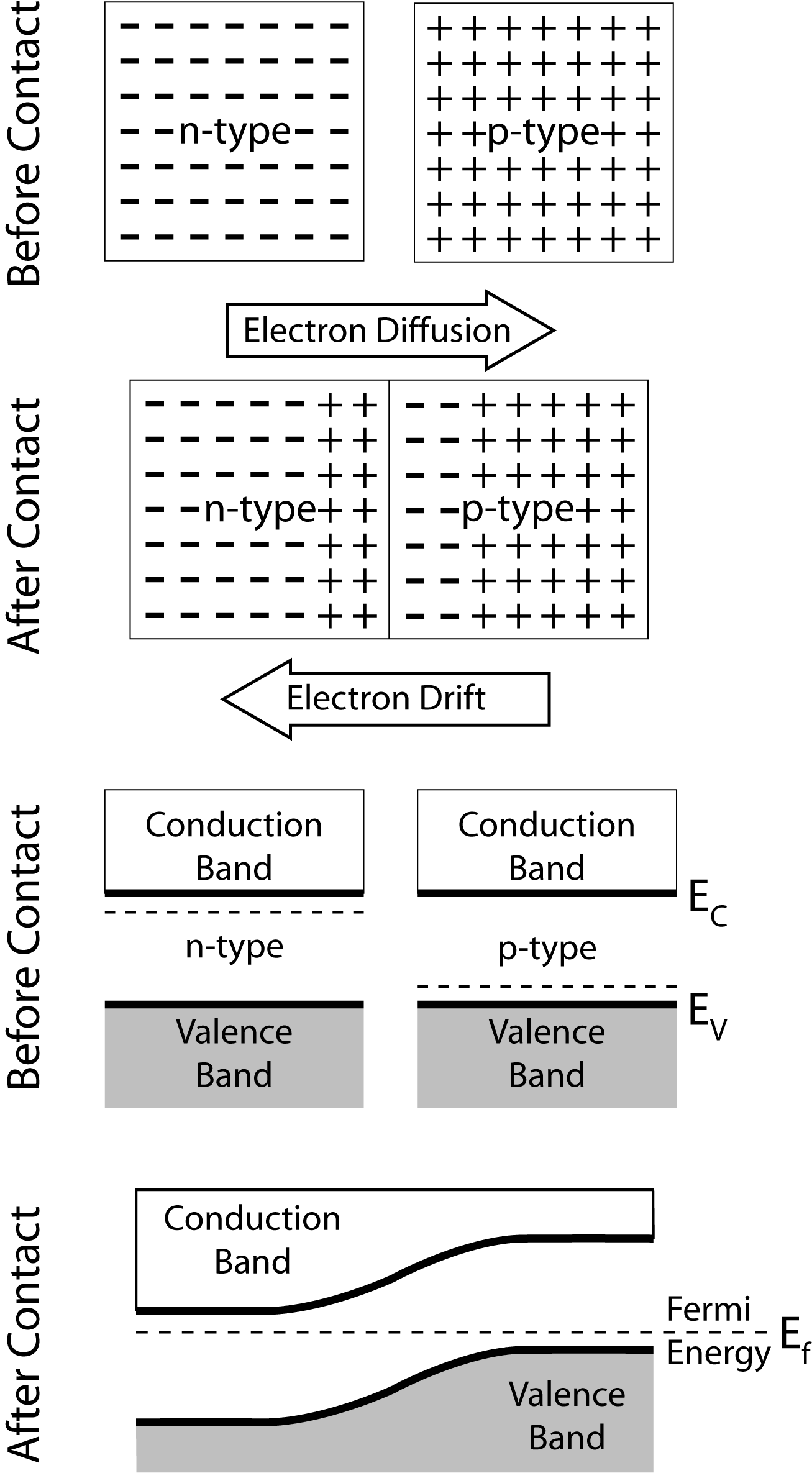 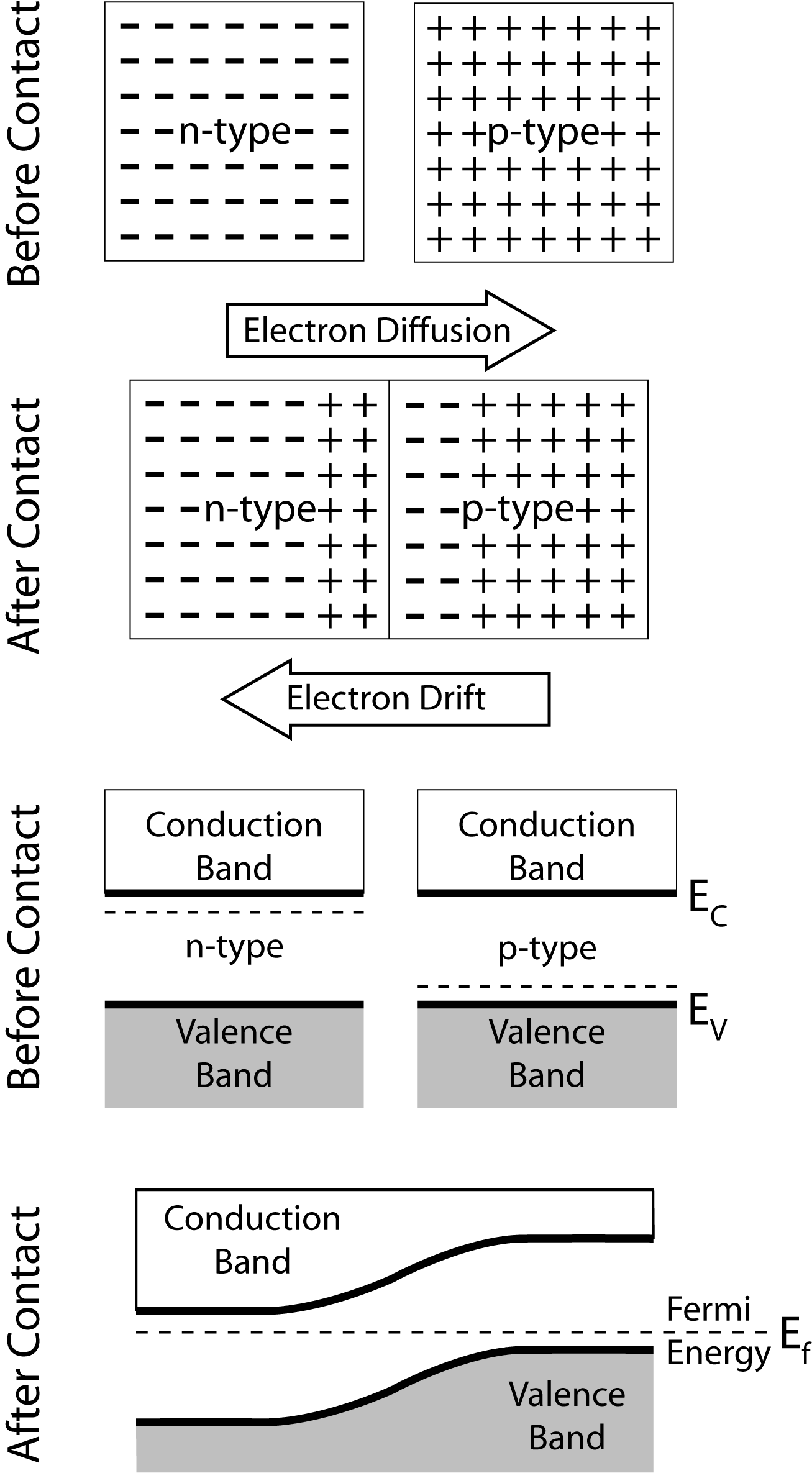 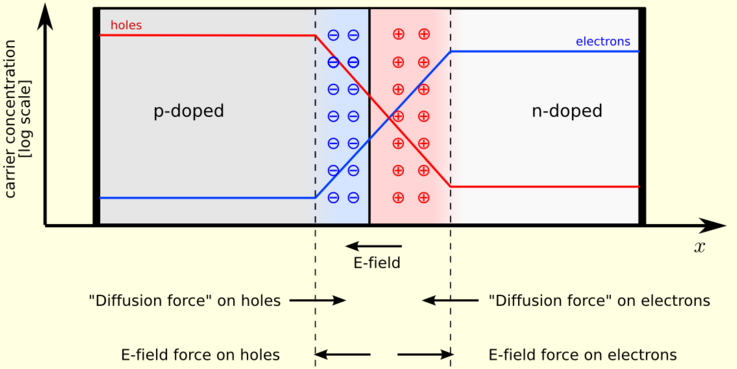 http://en.wikipedia.org/wiki/File:Pn-junction-equilibrium.png
21
Diode – Biasing !!
“n-type” which donate electrons
“p-type” which accept electrons
Gotta Understand  the sign polarity Logic!!
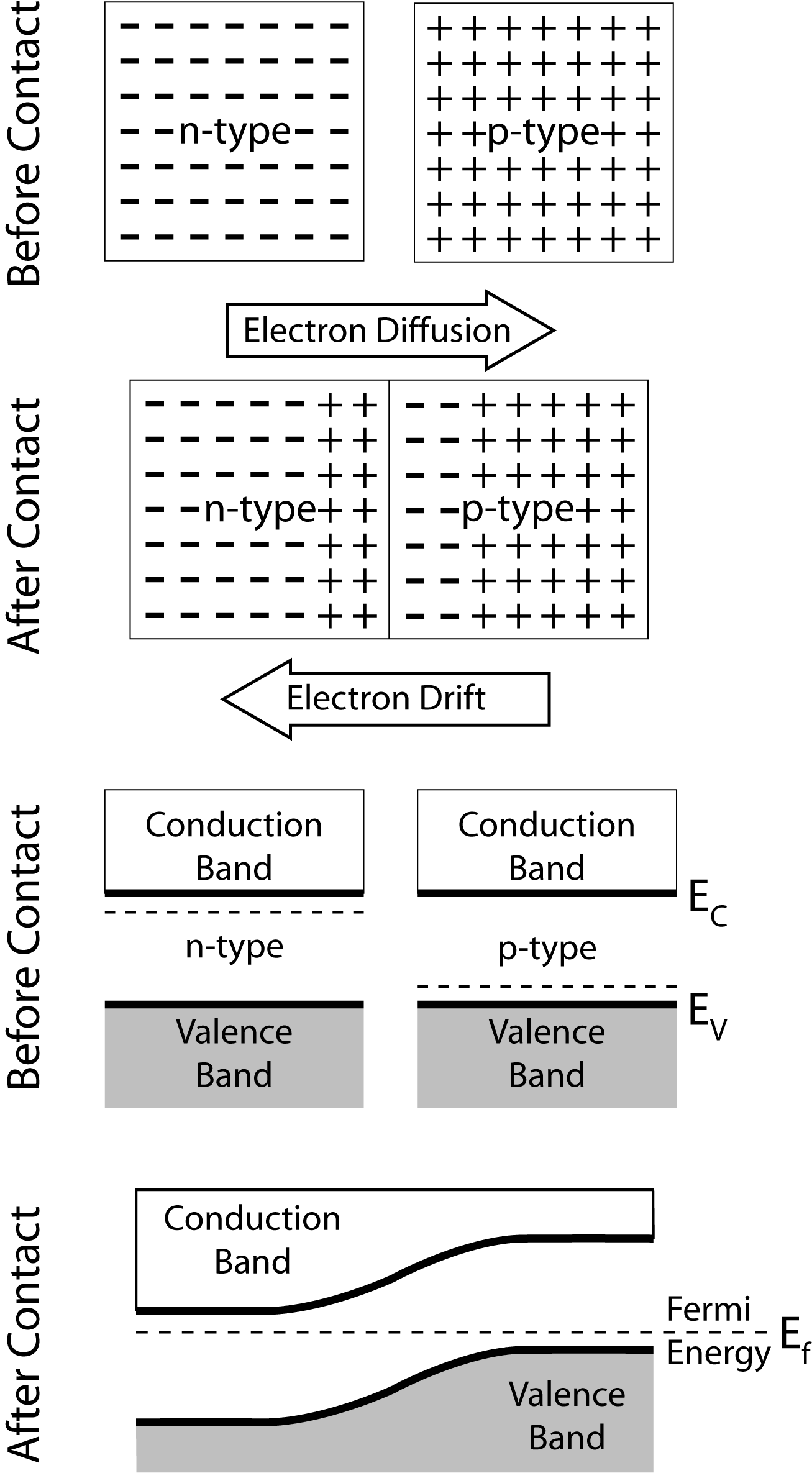 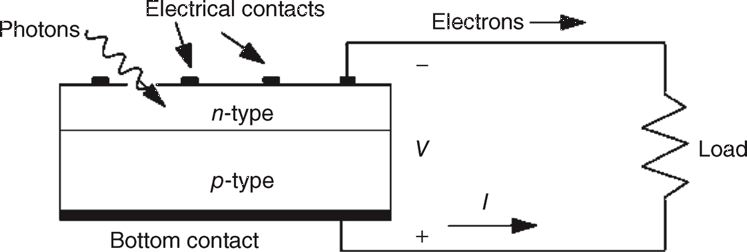 _
_
Vd
+
+
http://en.wikipedia.org/wiki/File:Pn-junction-equilibrium.png
FIGURE 5.15
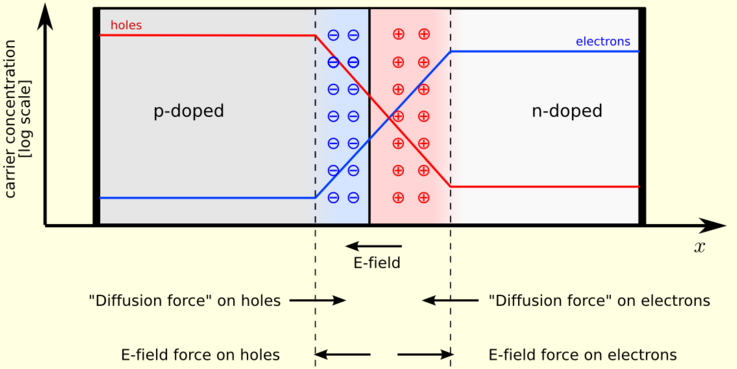 22
The p-n Junction Diode
Diode voltage-current (V-I) characteristics:
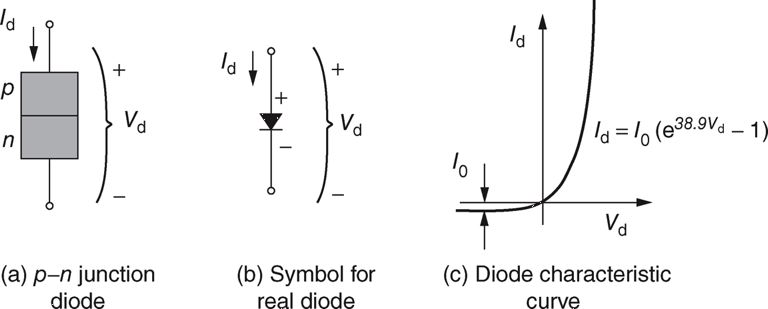 k 	= Boltzmann’s constant:  1.381x10-23 [J/K]
T	= junction temperature [K]
Vd	= diode voltage
Id	= diode current
q 	 = electron charge 1.602x10-19 C
I0 	= reverse saturation current
23
PV Cell Circuit Models
Simplest PV cell model is an ideal current source in parallel w/ a diode


Ideal source current, ISC ,  proportional to insolation 
If insolation drops by 50%, ISC drops by 50%
PV cell
PV cell
I
I
+
+
+
Id
ISC
VLoad
Vd
VLoad
_
_
-
24
Circuit Models of PV Cells
I
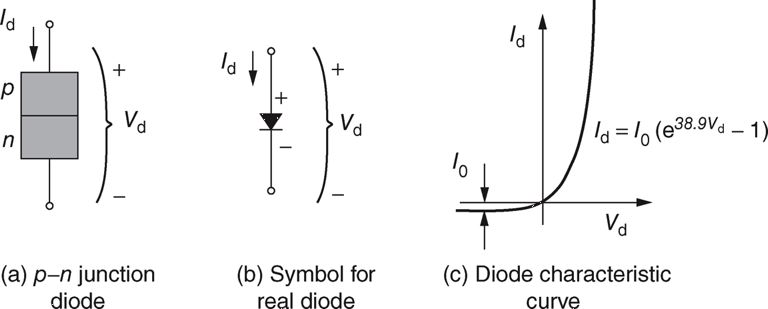 +
+
Id
ISC
Vd
VLoad
-
The subscript SCis for short circuit
-
Using KCL


The open circuit voltage, i.e. setting I  = 0 (or VLoad = )
25
PV Cell I-V Characteristic
For any ISC value, can calculate the relationship between cell terminal voltage and current (the I-V characteristics)


 PV cell I-V characteristic is the upside-down diode I-V characteristic shifted down by ISC (because I = ISC – Id)
The curve intersects the x-axis at VOC and the y-axis is ISC
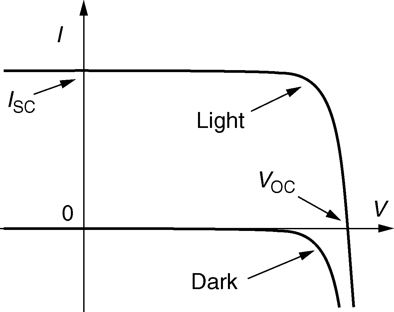 Isc
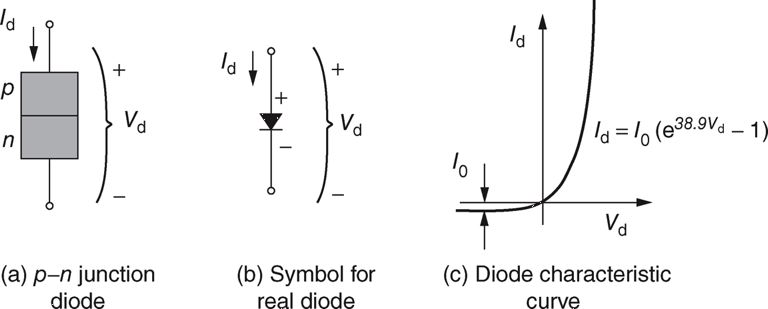 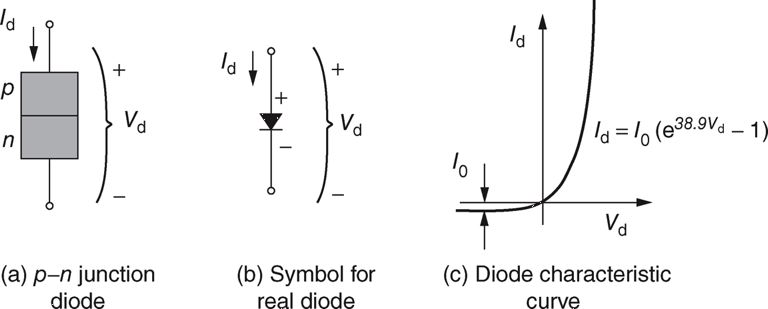 -1
26
PV Cell I-V Curves
I-V curve for an illuminated cell = “dark” curve + illuminated ISC curve
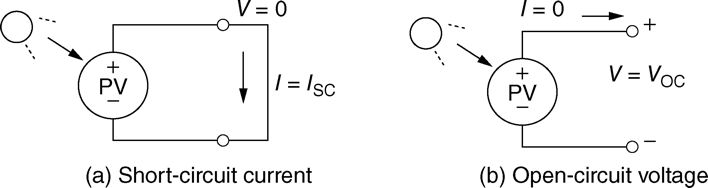 FIGURE 5.24  ISC and VOC  
Masters, Gilbert M. Renewable and Efficient Electric Power Systems, 2nd Edition. Wiley-Blackwell
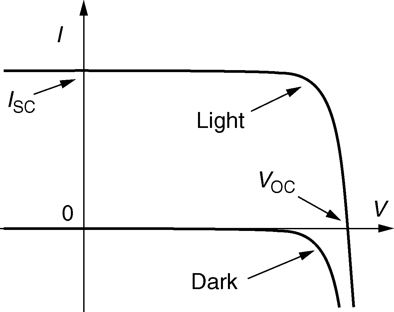 FIGURE 5.25 Photovoltaic current–voltage relationship for “dark” (no sunlight) and “light” (an illuminated cell). 
Masters, Gilbert M. Renewable and Efficient Electric Power Systems, 2nd Edition. Wiley-Blackwell
27
PV Cell I-V Curves
More light effectively shifts the curve up in I, but VOC does not change much
By varying the insolation, we obtain not a single I-V curve, but an infinite set of I-V curves of varying with InSolation
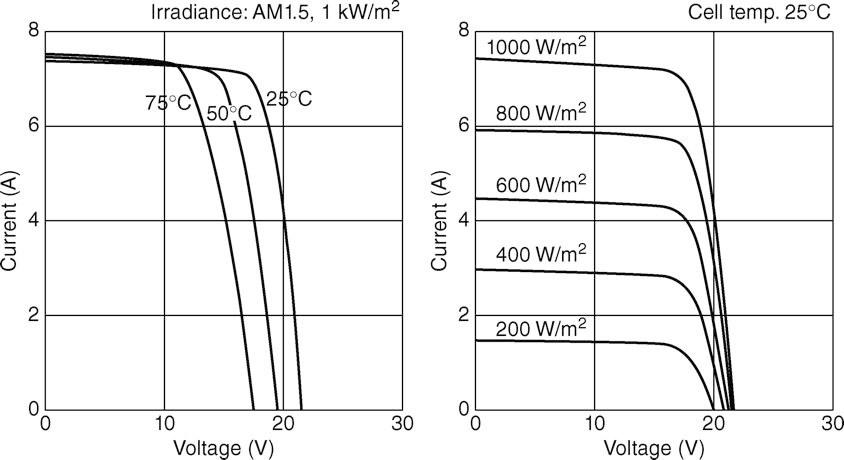 Insolation
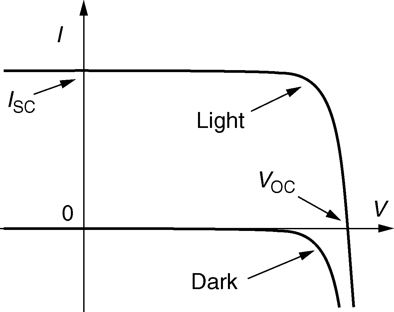 28
Need for a More Accurate Model
The previous circuit is not realistic for analyzing shading effects (we’ll talk more about shading later)
Using this model, absolutely NO current can pass when one cell is shaded (I = 0)
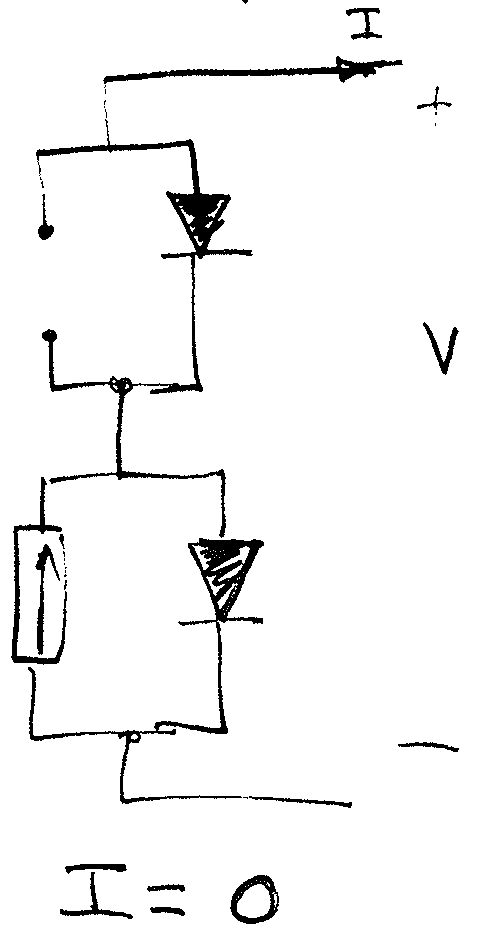 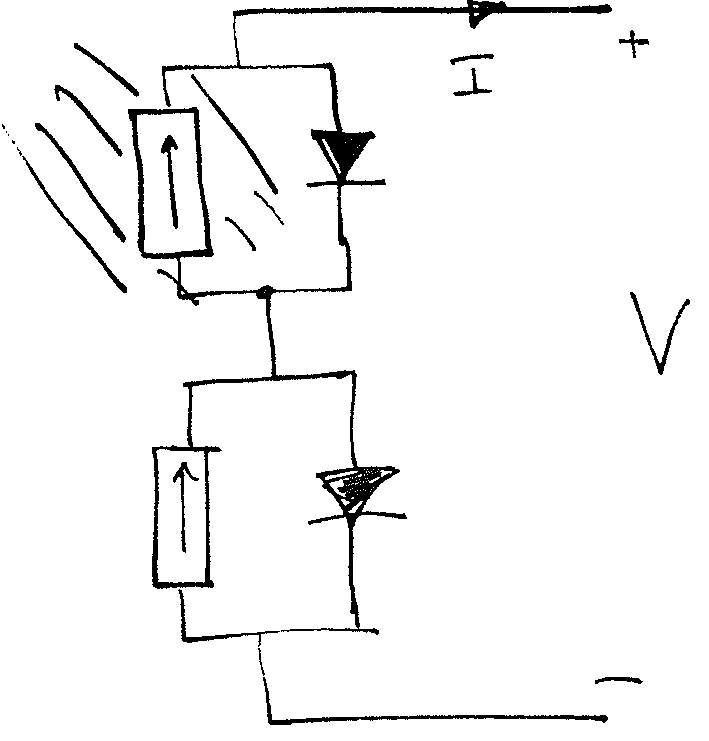 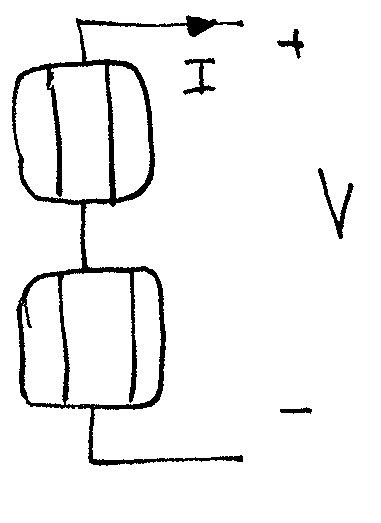 29
PV Equivalent Circuit
Shading has a big impact on solar cell power output… BUT it does not shutdown energy conversion! 
Otherwise, a single shaded cell would force a multi-cell module’s entire output to zero.
A more accurate model includes a leakage resistance RP in parallel w/ the current source and ideal diode
RP is large:  ~ RP > 100 
Series resistance, RS , accounts for V (terminal voltage) being slightly smaller than Vd
RS is small:  ~ RS < 0.01
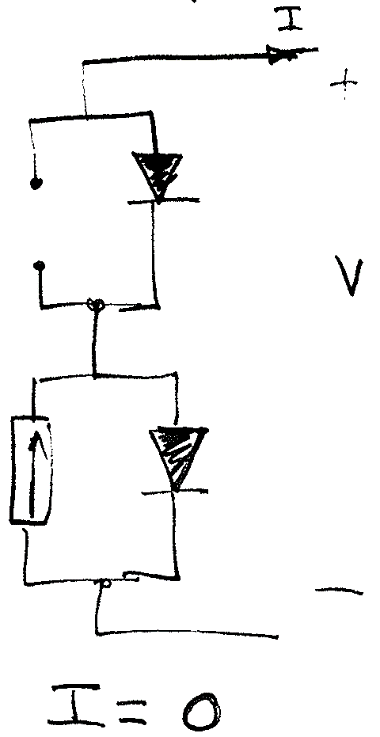 30
Photocurrent source
(maximize)
Load
RP
PV Equivalent with Parallel Resistor
From KCL:










For any V,  adding Rp (parallel leakage resistance) reduces I  by
Parallel-Only
I
+
+
Id
ISC
Vd
V
Shunt resistance drops some current (reduces output current)
-
-
31
Rs
Photocurrent source
(minimize)
Load
PV Equivalent with Series Resistor
Add series resistance Rs due to 
contact resistance between cell and wires 
semiconductor resistance






The output voltage V drops by IRs
Series R added to ideal
I
Series resistance reduces Vd   to V  at the cell terminals
ISC
+
+
Id
Vd
V
-
-
32
Rs
Load
Load
RP
Series and Shunt Resistance Effects
RP – I drops by ΔI = V/RP
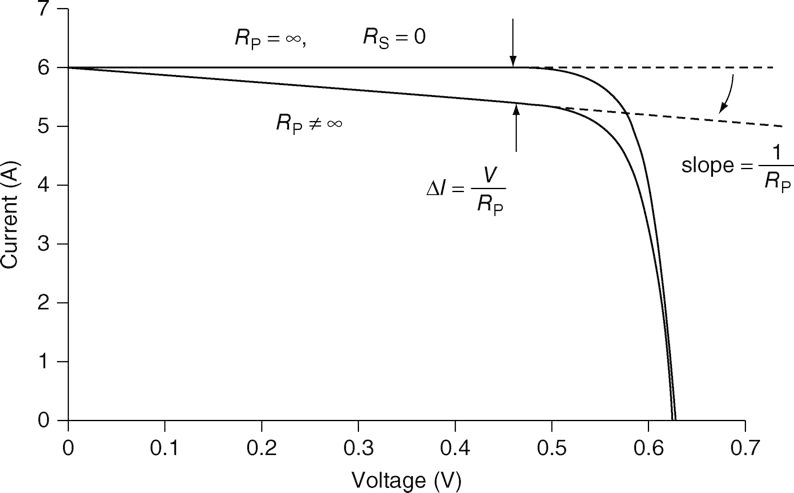 I
I
+
+
Id
Id
+
+
ISC
ISC
RS – V drops by ΔV = I RS
V
V
Vd
Vd
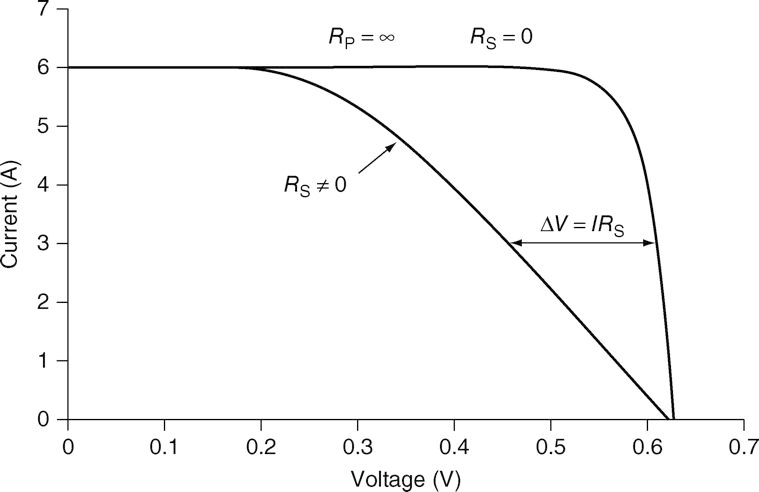 _
_
_
_
33
Rs
(minimize)
Photocurrent source
Load
RP
(maximize)
Series and Shunt Resistance Effects
I
+
Id
+
ISC
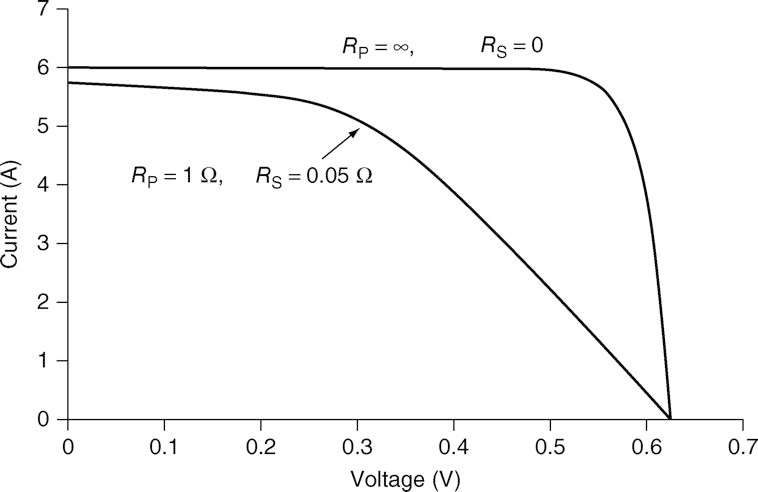 V
Vd
_
_
34
Rs
(minimize)
Photocurrent source
Load
RP
(maximize)
General PV Cell Equivalent Circuit
The general equivalent circuit model considers both parallel and series resistance
Equivalent Circuit
I
+
Id
+
ISC
V
Vd
_
_
Substituting for  Id and Vd
35
Diode equation
Imax• Vmax
Voc• Isc• FF
=
Cell Efficiency (h) =
Incident Pwr
Incident Pwr
Fill Factor and Cell Efficiency
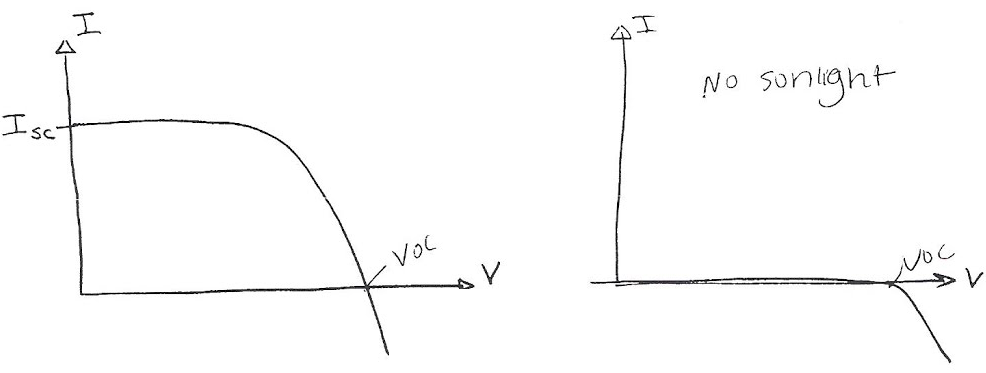 area = Voc Isc
VR • IR
Fill Factor (FF) =
Voc• Isc
Fill factor is ratio at the ratio atthe maximum power point
area = VR IR
36
4.0
3.0
2.5
2.0
1.7
1.5
1.3
1.1
1.0
0.9
Energy (eV)
180
160
140
120
100
Cell #4 
(0.6 eV gap)
Intensity (mW/m2-mm)
80
Top Cell (1.9 eV gap)
60
Cell #2 
(1.4 eV gap)
Cell #3 
(1.0 eV gap)
40
20
0
300
500
700
900
1100
1300
1500
Wavelength (nm)
Load
Multijunction Cells
-
-
-
-
Problem:  Single junction loses all of the photon energy above the gap energy.
+
+
+
+
p-type
p-type
n-type
n-type
p-type
n-type
p-type
n-type
Solution:  Use a series of cells of different gaps….
   … each cell captures the light transmitted from above.
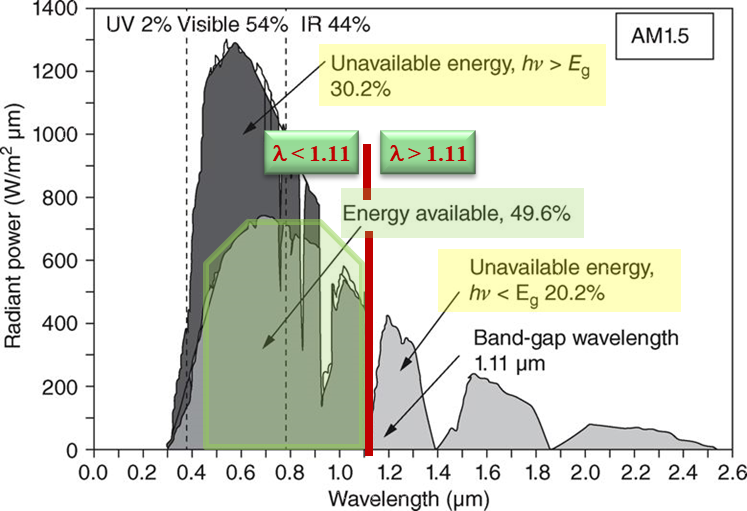 37
Record laboratory thin film PV cell efficiencies
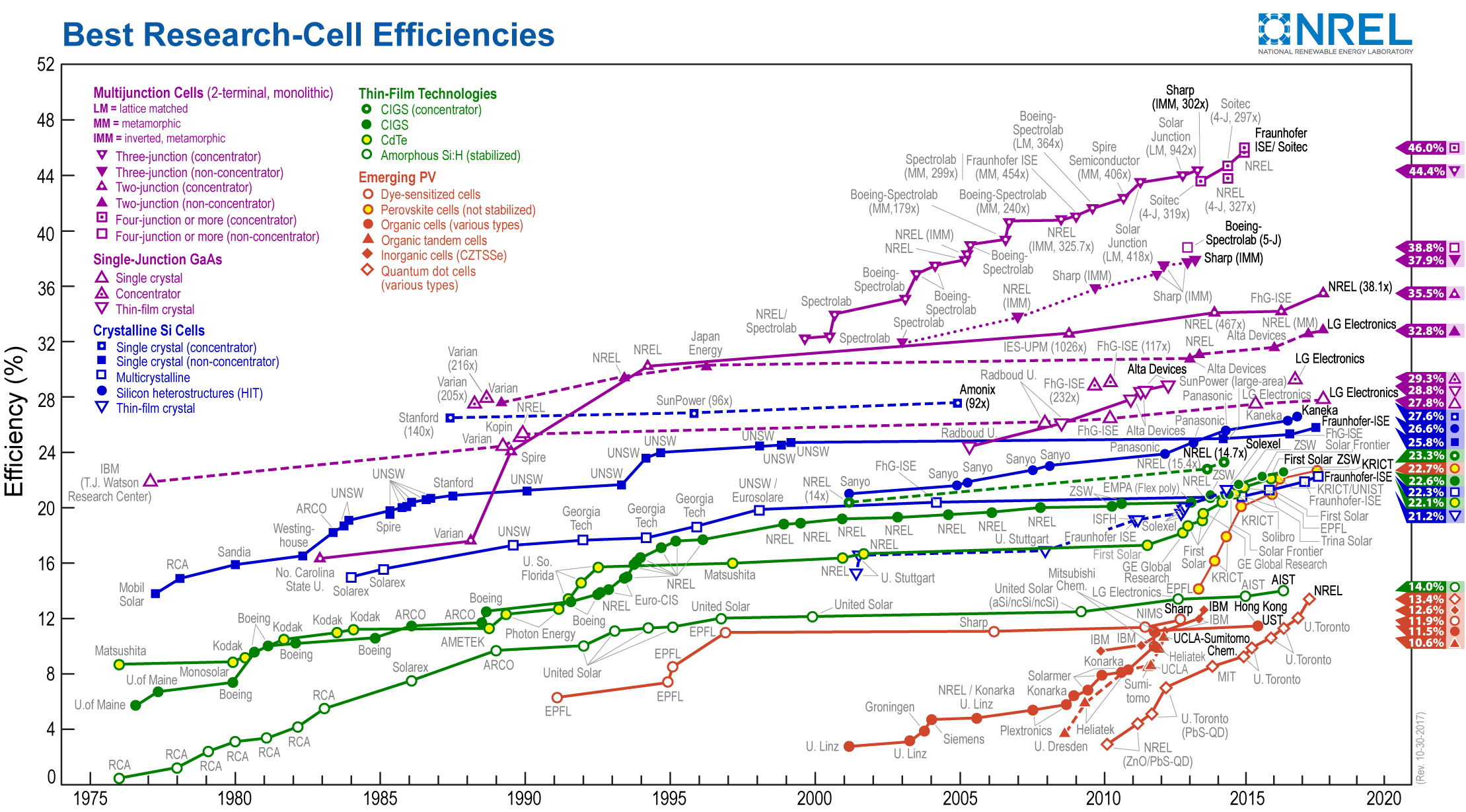 Courtesy of the National Renewable Energy Laboratory, Golden, CO.
https://www.nrel.gov/pv/assets/images/efficiency-chart.png  accessed 9 Feb 18
38
[Speaker Notes: Notes accompanying NREL PV efficiency-chart.png
https://www.nrel.gov/pv/assets/pdfs/cell_efficiency_explanatory_notes.pdf  (accessed 9 Feb 2018)

The National Renewable Energy Laboratory (NREL) maintains a plot of compiled values of highest confirmed conversion efficiencies for research cells, from 1976 to the present, for a range of photovoltaic technologies.
 
Devices included in this plot of the current state of the art have efficiencies that are confirmed by independent, recognized test labs (e.g., NREL, AIST, Fraunhofer) and are reported on a standardized basis. The measurements for new entries must be with respect to Standard Test  or Reporting Conditions (STC) as defined by the global reference spectrum for flat-plate devices and the direct reference spectrum for concentrator devices as listed in standards IEC 60904-3 edition 2 or ASTM G173. The reference temperature is 25°C and the area is the cell total area or the area defined by an aperture.
 
Cell efficiency results are provided within different families of semiconductors: (1) multijunction cells, (2) single-junction gallium arsenide cells, (3) crystalline silicon cells, (4) thin- film technologies, and (5) emerging photovoltaics. Some 26 different subcategories are indicated by distinctive colored symbols.
 
The most recent world record for each technology is highlighted along the right edge in a flag that contains the efficiency and the symbol of the technology. The company or group that fabricated the device for each most-recent record is bolded on the plot.
 
The information plotted by NREL is provided in good faith, but NREL cannot accept direct responsibility for any errors or omissions. The plot is not copyrighted and may be used in presentations and publications, with a notation included that states: “This plot is courtesy of the National Renewable Energy Laboratory, Golden, CO.”]
Solar PV can be Quite Intermittent Because of Clouds
Intermittencycan be reducedsome whenPV is distributedover a larger region; keyissue is correlationacross an area
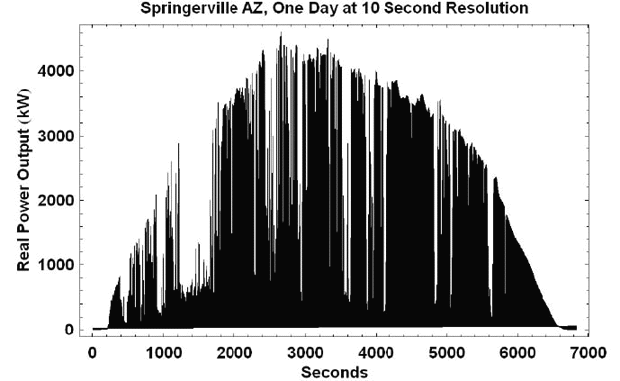 Image: http://www.megawattsf.com/gridstorage/gridstorage.htm
39
Silicon Solar Cell Energy Conversion Limits
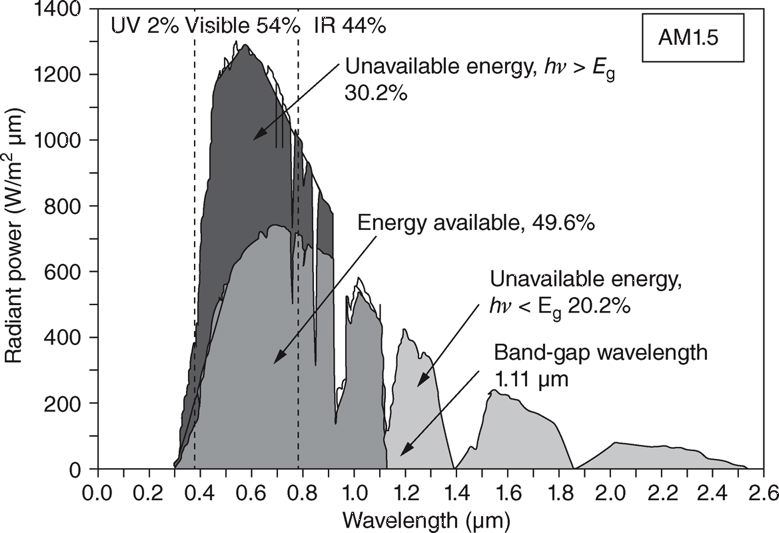 FIGURE 5.7  Si PV Convertible Solar Energy at AM1.5 
Masters, Gilbert M. Renewable and Efficient Electric Power Systems, 2nd Edition. Wiley-Blackwell
 < 1.11
 > 1.11
AMR 1.5, Max Si PV incident energy conversion to electrical energy is 49.6% 
Photons w/    > 1.11 μm  Photon energy < Eg – unavailable
Photons w/    < 1.11 μm  Photon energy > Eg – unavailable
40
Solar Cell Efficiency
Factors that add to losses
Electron/hole recombination 
Internal resistance
Smaller band gaps – easier e- excitation, photons w/ extra energy
 higher current, lower voltage
Higher band gaps –
 higher voltage, lower current
Thus seek middle ground, 
…. usually between 1.2 and 1.8 eV
Photons not absorbed or reflected
Heating
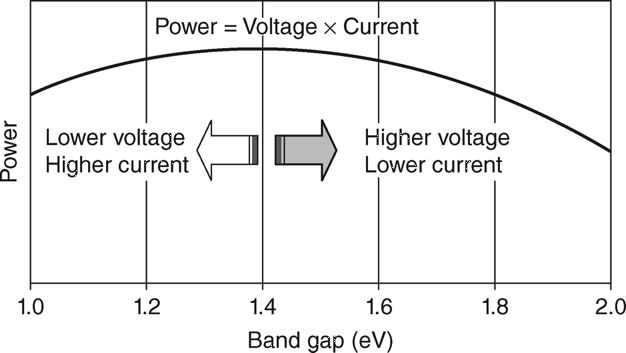 FIGURE 5.9 Maximum efficiency of photovoltaics as a function of their band-gap.
Masters, Gilbert M. Renewable and Efficient Electric Power Systems, 2nd Edition. Wiley-Blackwell
41
Maximum PV Cell Efficiency
Shockley and Queisser derived max single-junction PV cell in 1961
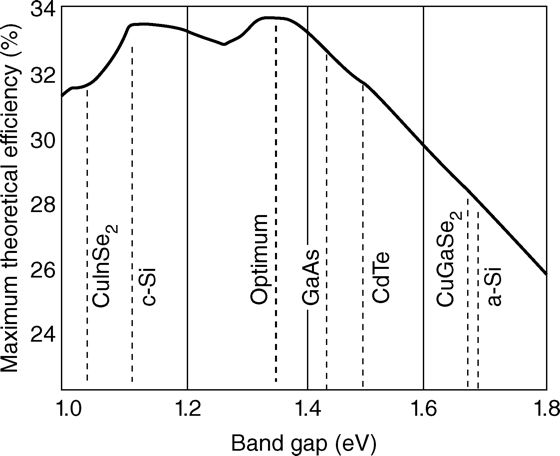 FIGURE 5.8 The Shockley–Queisser limit for the maximum possible solar cell efficiency (single-junction, unenhanced insolation) as a function of band-gap.
Masters, Gilbert M. Renewable and Efficient Electric Power Systems, 2nd Edition. Wiley-Blackwell
42
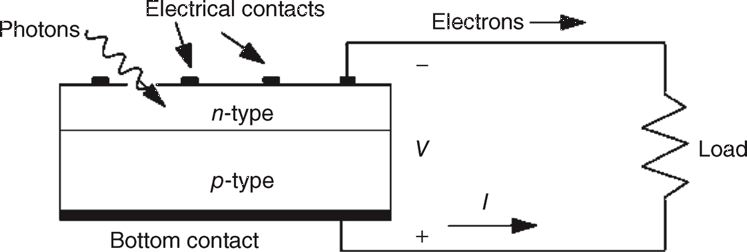 43
US Solar Capacity
US solar capacity is growing at close to 100% yearly, with most of the growth in solar PV (as opposed to solar thermal)
Solar PV
2004 	       6 GWh2009	    735 GWh
2013 	  8,121 GWh2014 	15,874 GWh
(about 0.4% of total)
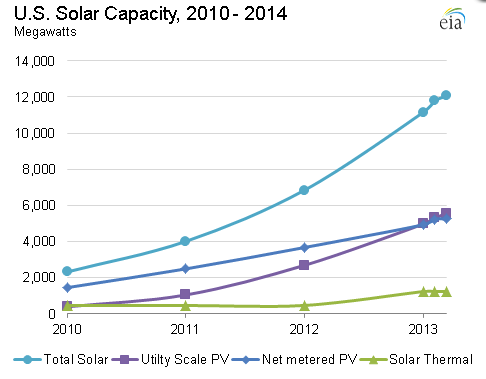 Image: http://cleantechnica.com/2014/04/24/us-solar-energy-capacity-grew-an-astounding-418-from-2010-2014/
44